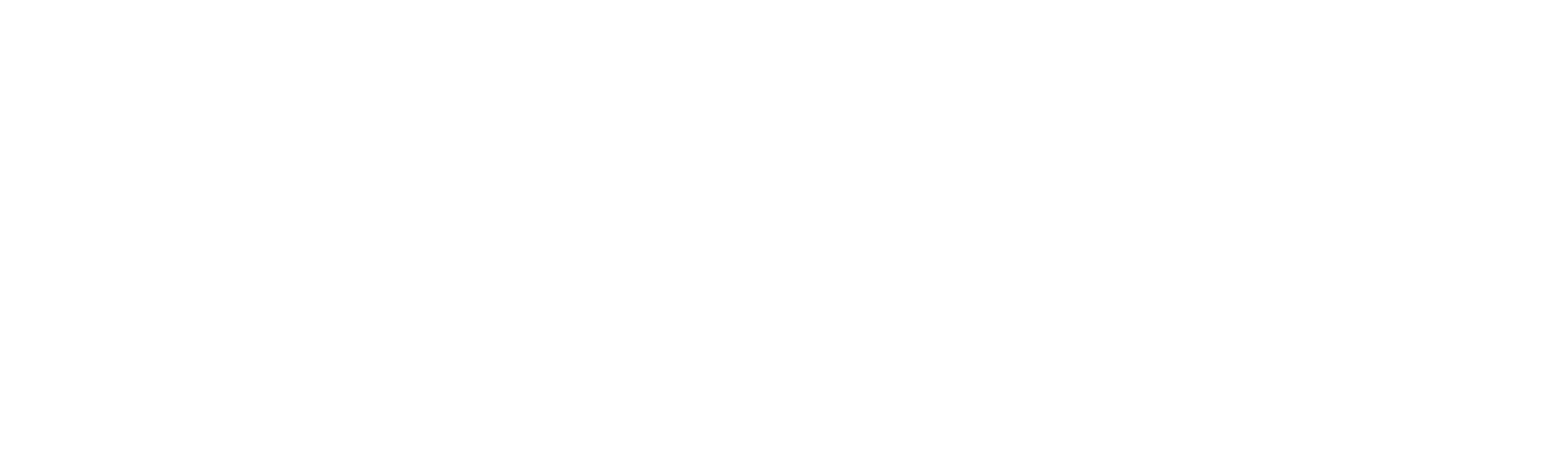 Standardized performance measurements, 
cognitive dissonance, and 
minimum universal service standards
| Reza Rajabiun 
Research Fellow 
Ted Rogers School of IT Management 
Ryerson University & AMO, CEO eFilters Inc.
Toronto, Canada
10TH ANNIVERSARY
AUGUST 7-8, 2018
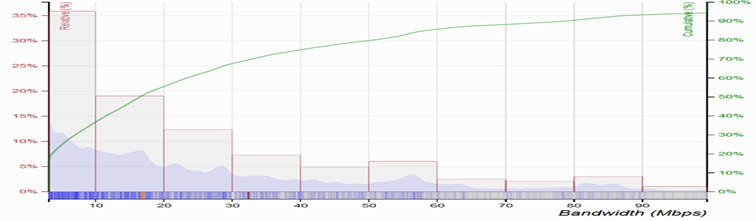 US: ~ 35% < 10 Mbps
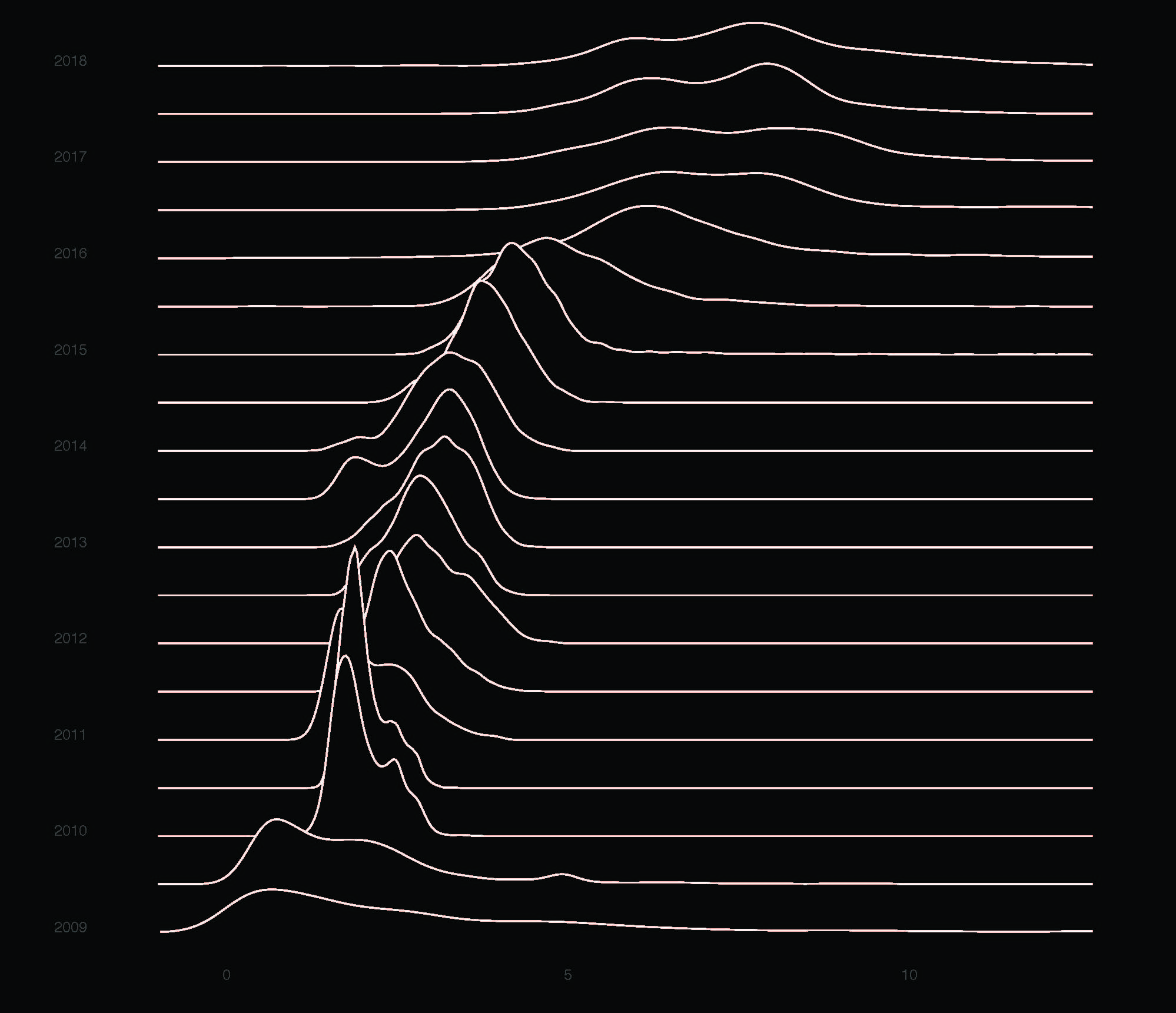 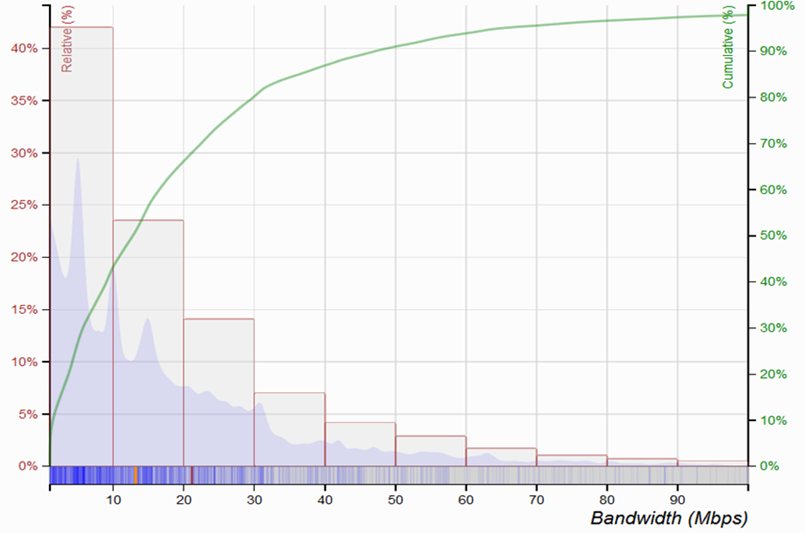 Canada: ~40% < 10 Mbps


(M-Lab NDT/RIPEstat, 2016)
[Speaker Notes: Basic title slide]
Consumers’ problem: Less than expected “best effort” speeds/QoS & network provider incentives/strategies
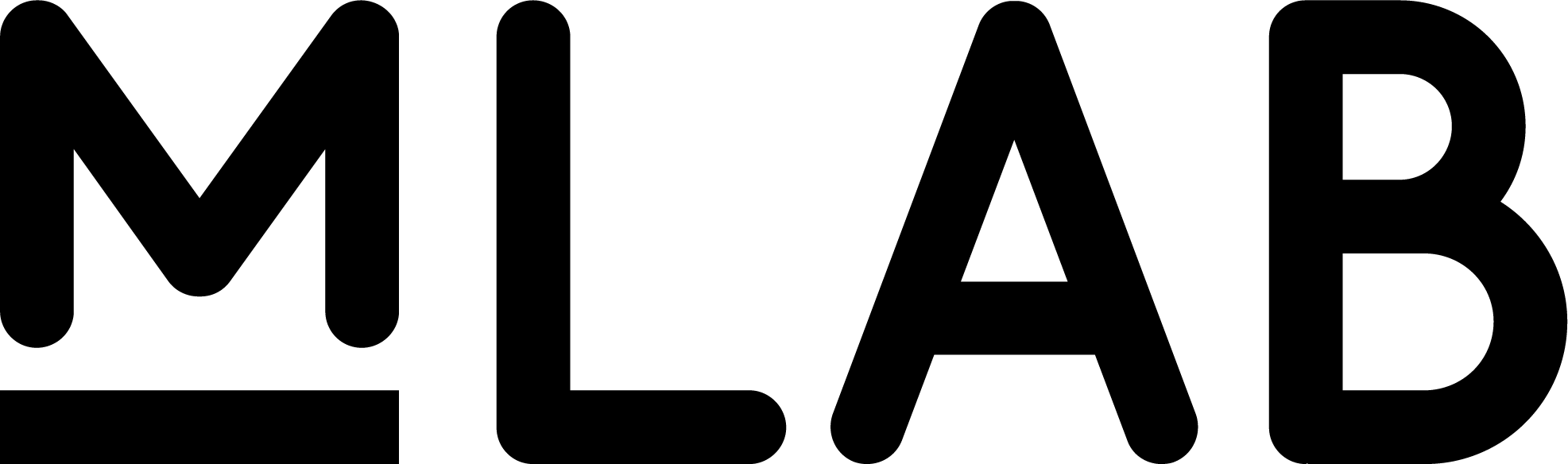 NLP analysis of FCC open Internet consumer complaints; NHMC FOIA
FCC NN: Rules v. min. standards
NTIA: Map effective v. advertised
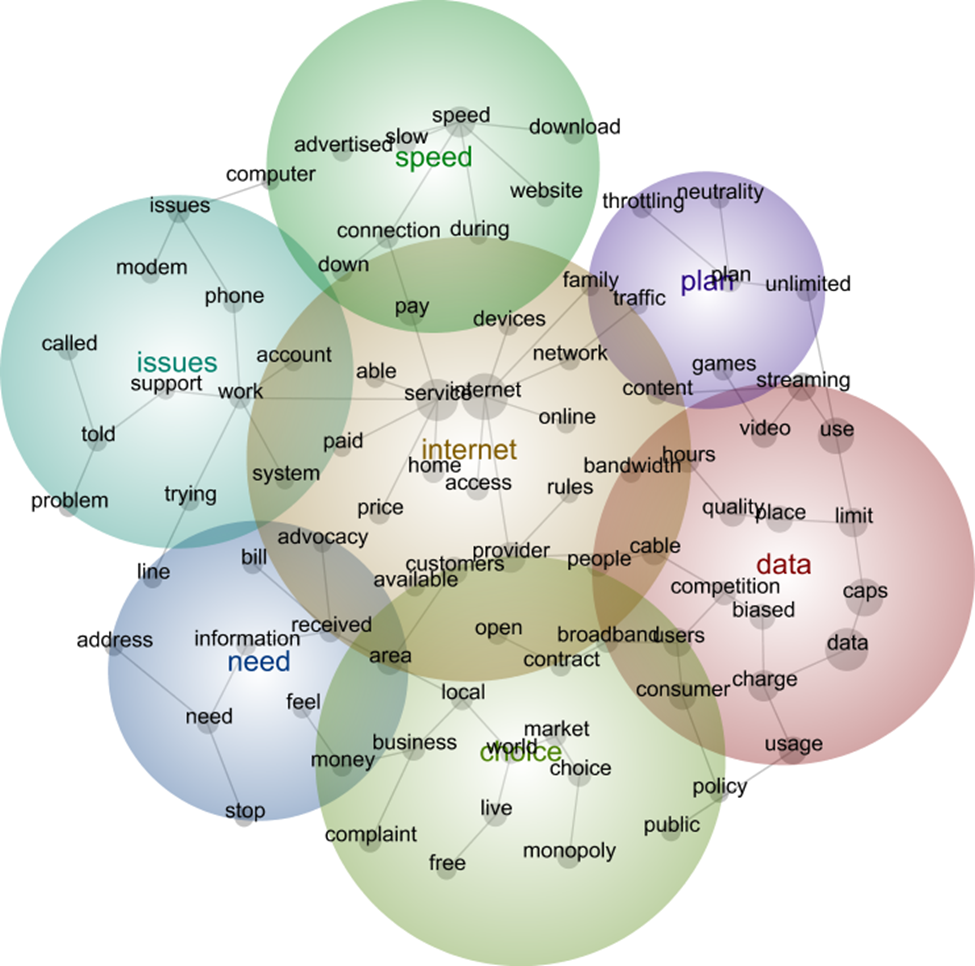 Technological endowments + strategic provisioning choices shaping user experience (Interecon, 2017; JTPO, 2018)
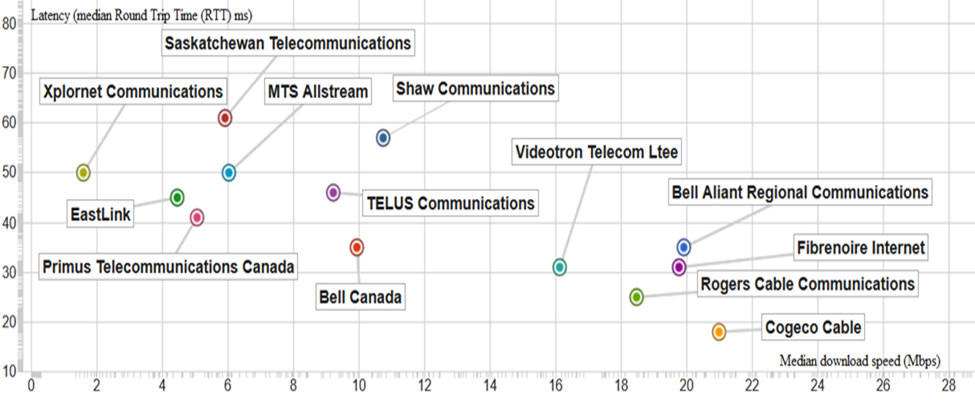 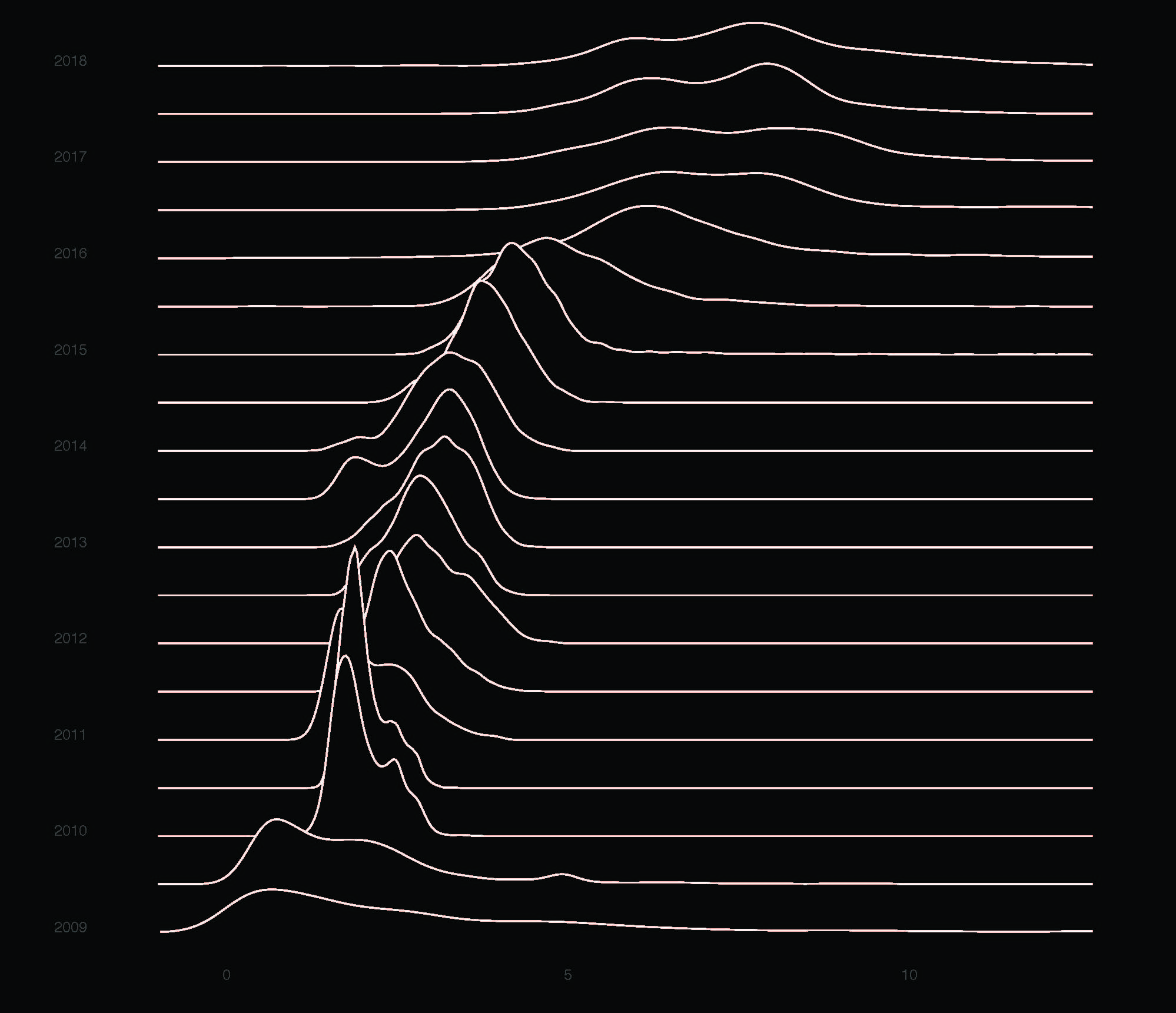 [Speaker Notes: Basic text slide]
Applications to universal access policy in Canada  CRTC basic service minimum QoS standards
With Fenwick McKelvey, AMO, Concordia 
(forthcoming in Information Society)
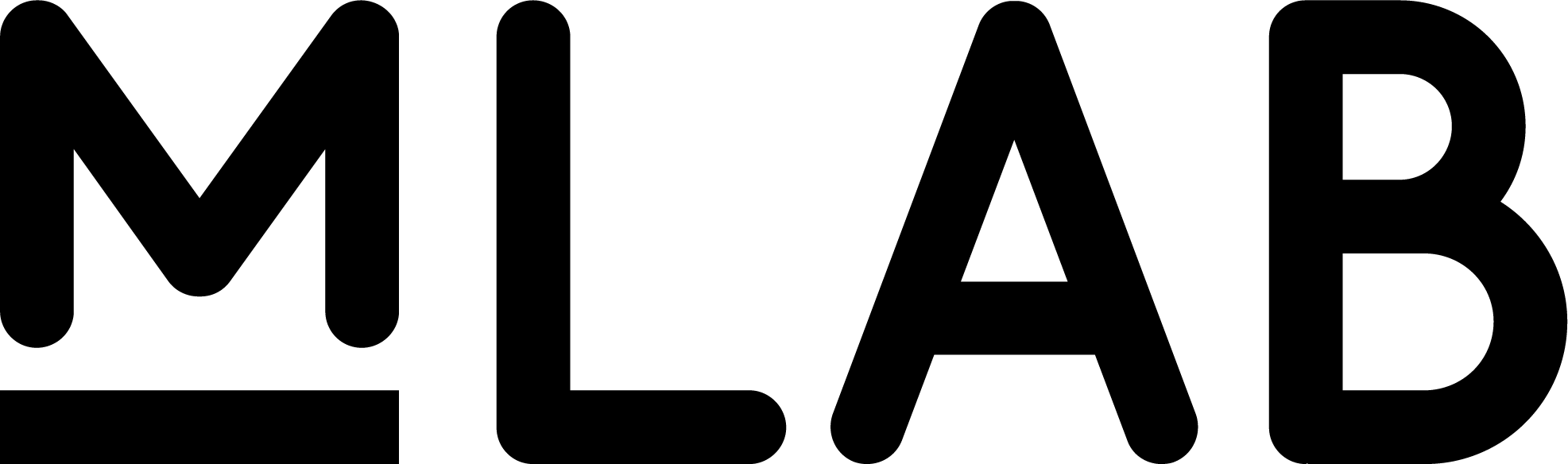 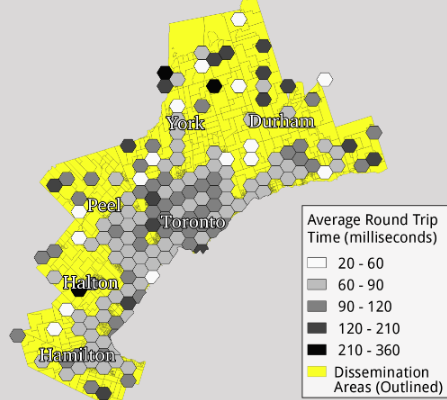 Not just a rural problem: ON-MOI (GTHA) 
 LTIP (2017)
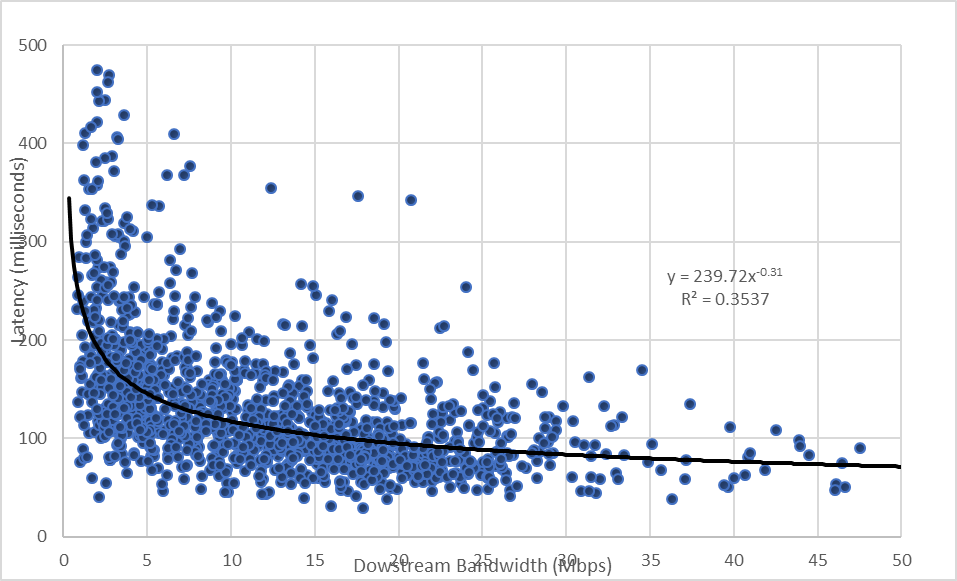 Magnitude of capacity gaps extensive: 
a) Economic Policy  Equality of 	opportunity/competitiveness
b) Universal access  Negative externalities from 	prioritized/sponsored “fast lanes”?
c) Strategic   policy apps
d) “Big data” & validity
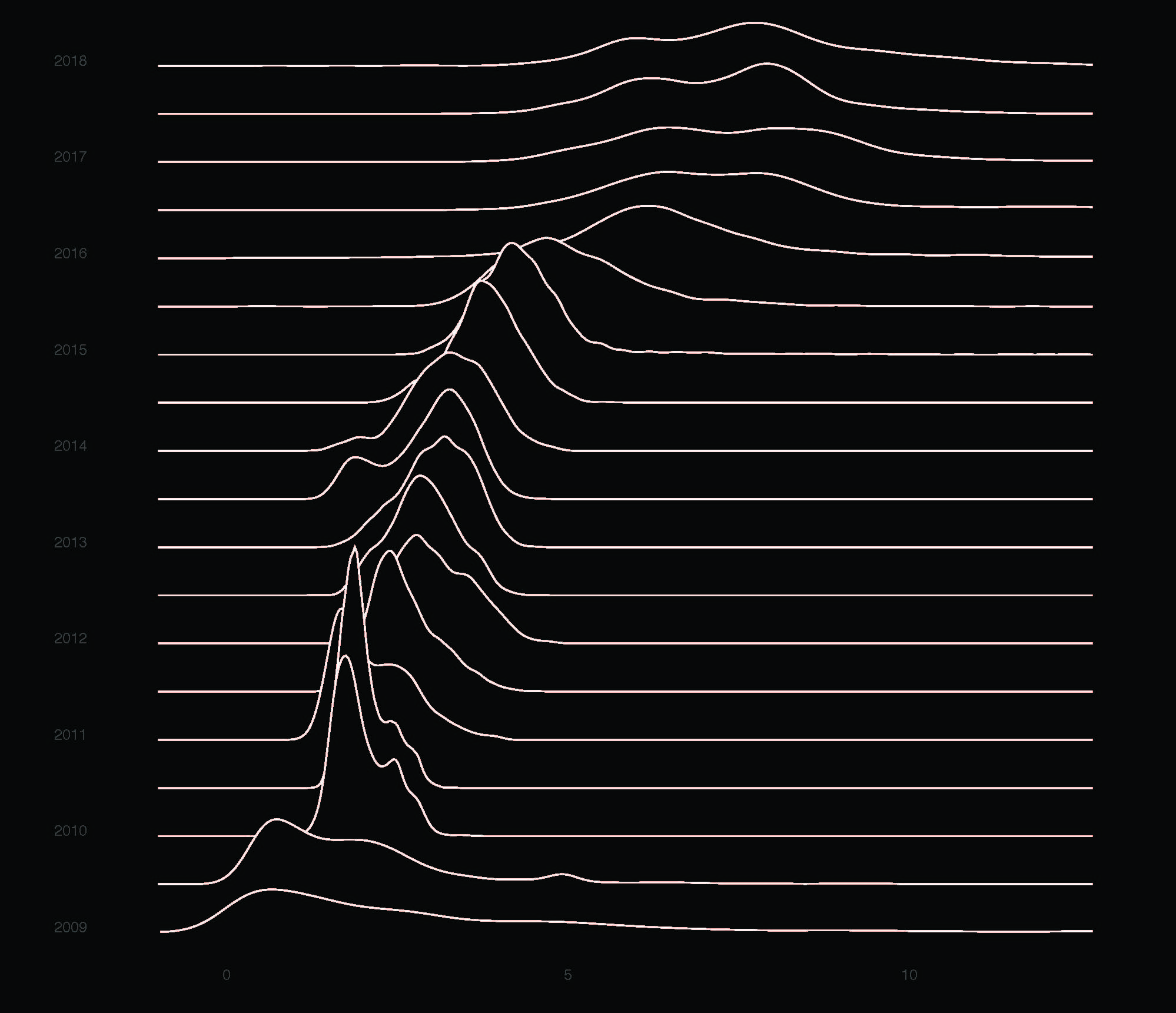 [Speaker Notes: Slide with text + image]